Y7 Spanish
Write down the key language for this week.
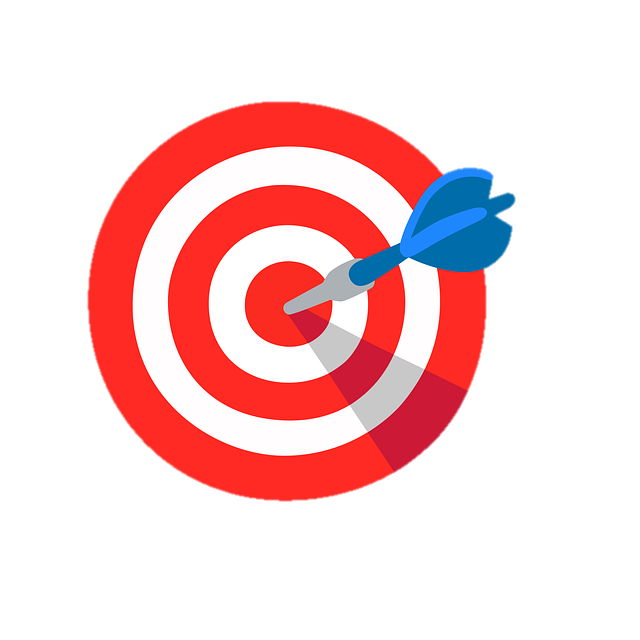 escribir
to revise greetings
to understand and talk about locations
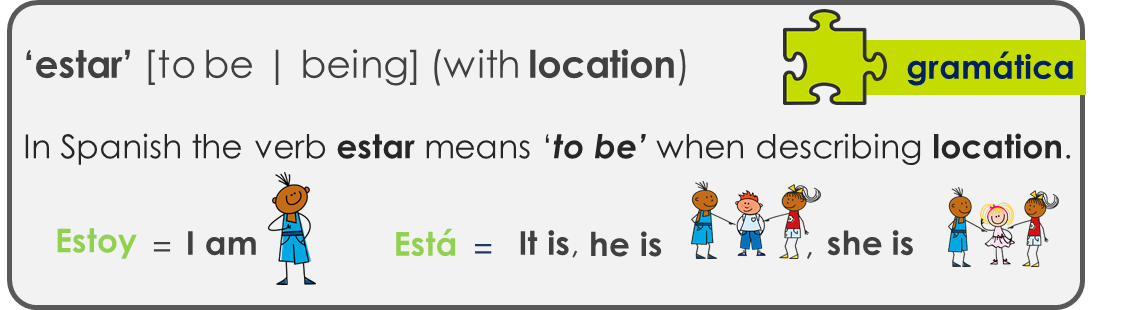 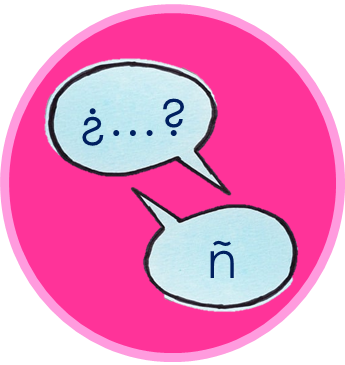 hablar
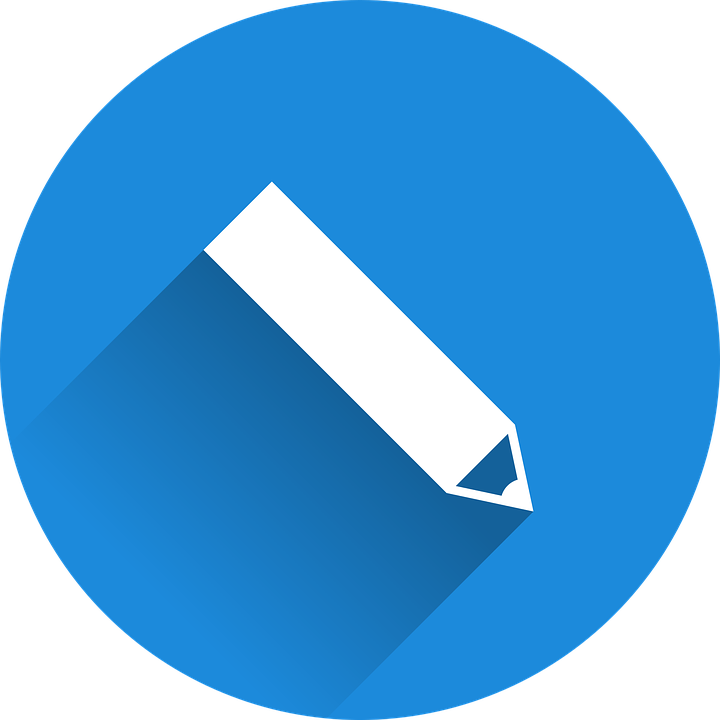 Write the missing Spanish word. Translate into English.
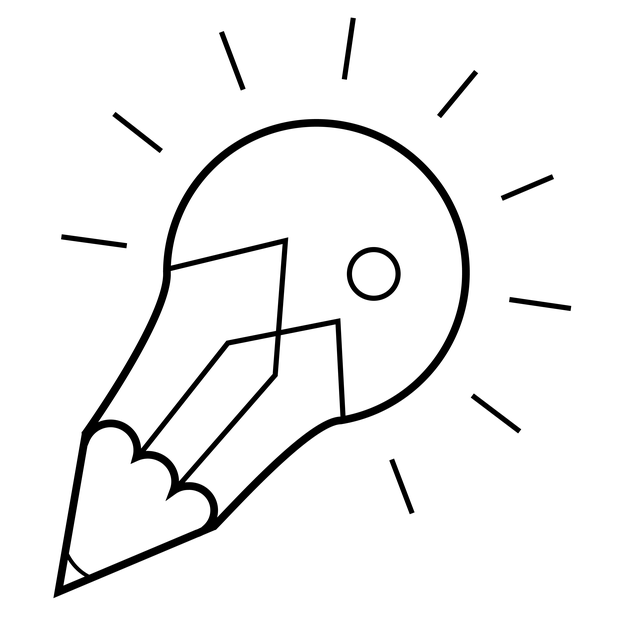 You can
prepare your 
answer first, and 
practise saying
it aloud a few times.
[she is] en clase.
____________________________
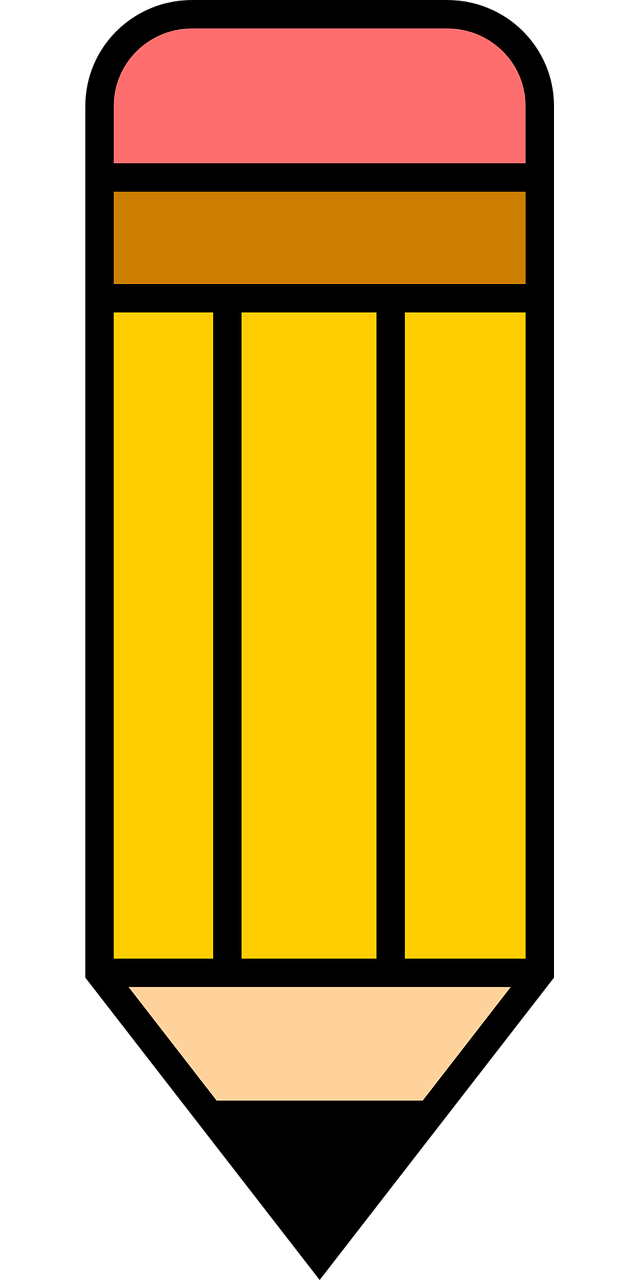 Be ready to respond to the register in Spanish!
[I am]  aquí.
____________________________
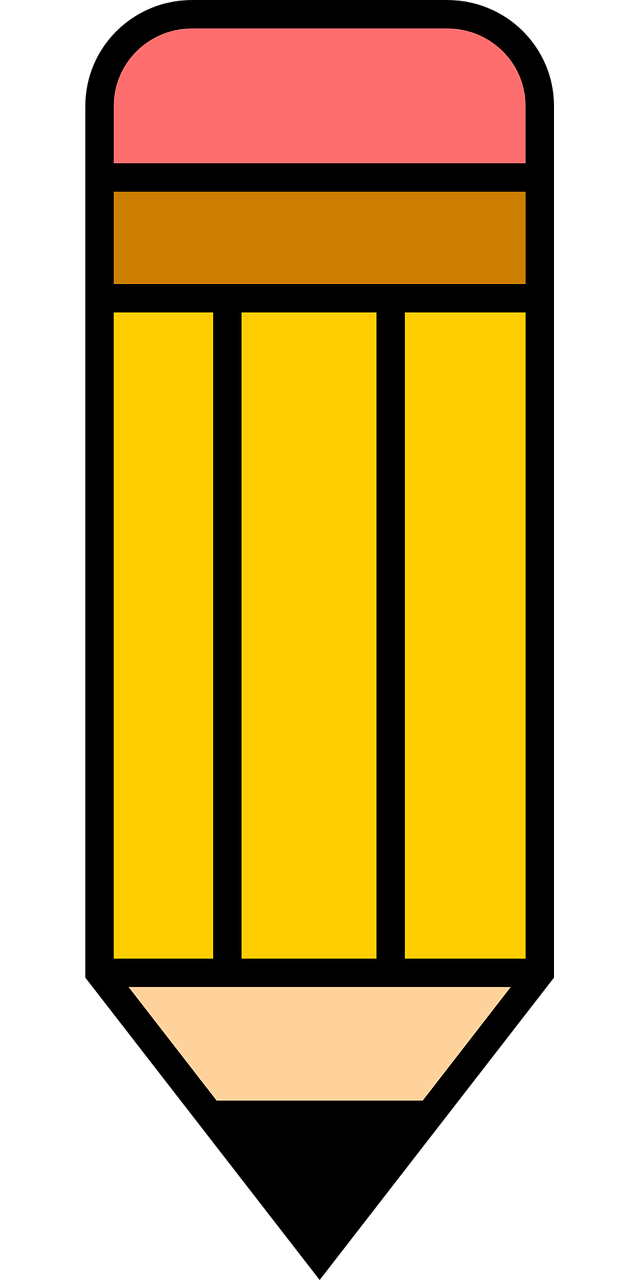 [He is] ausente.
____________________________
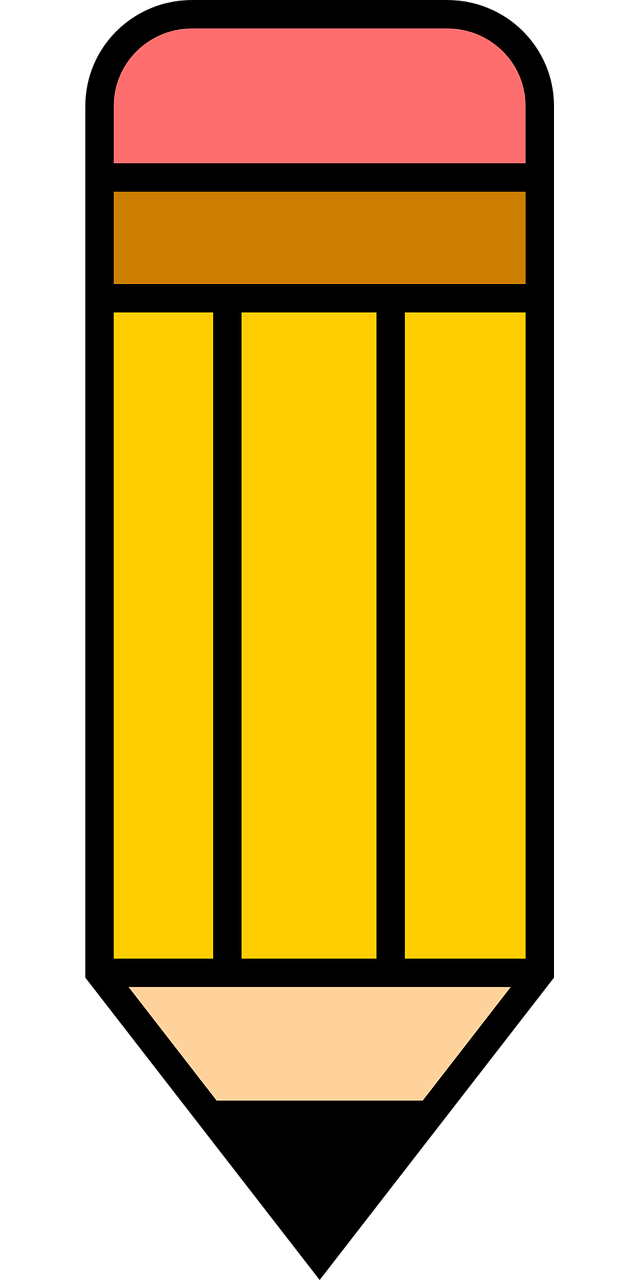 [She is] allí.
____________________________
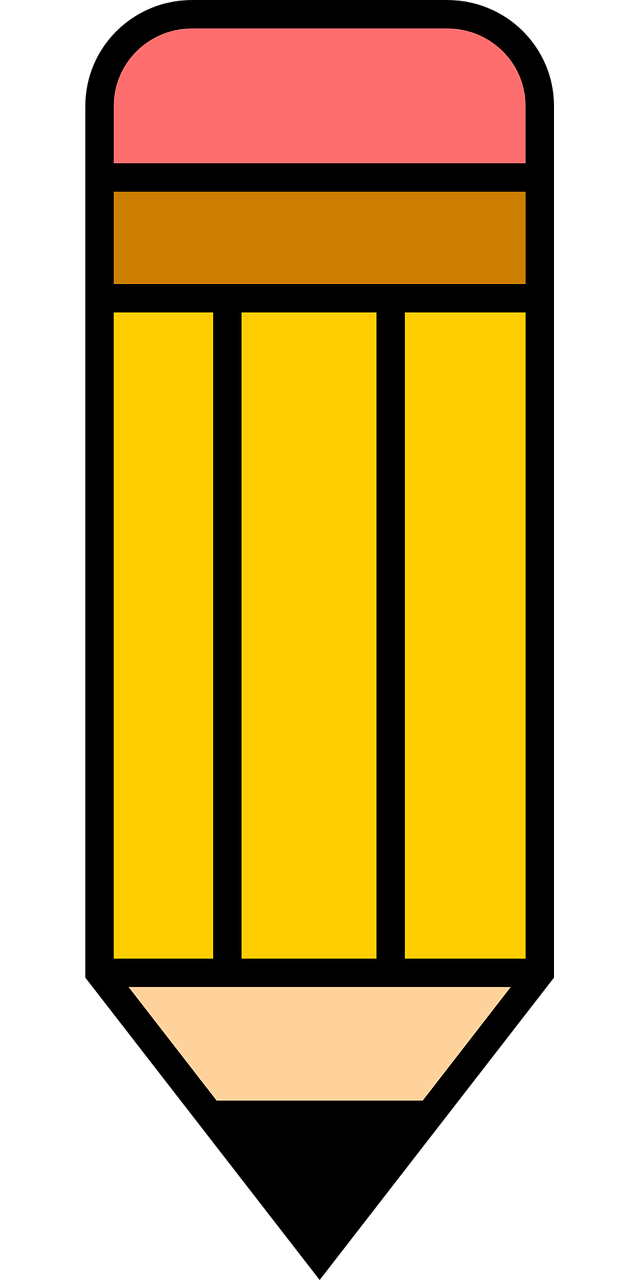 [I am]  presente.
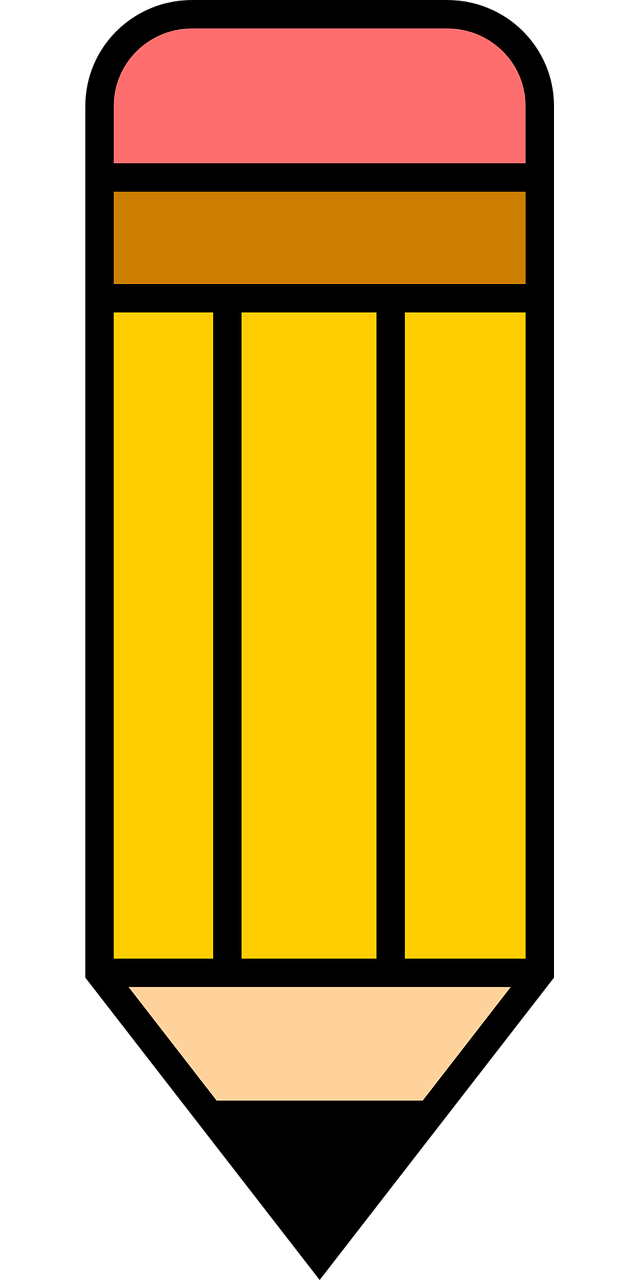 Y7 Spanish
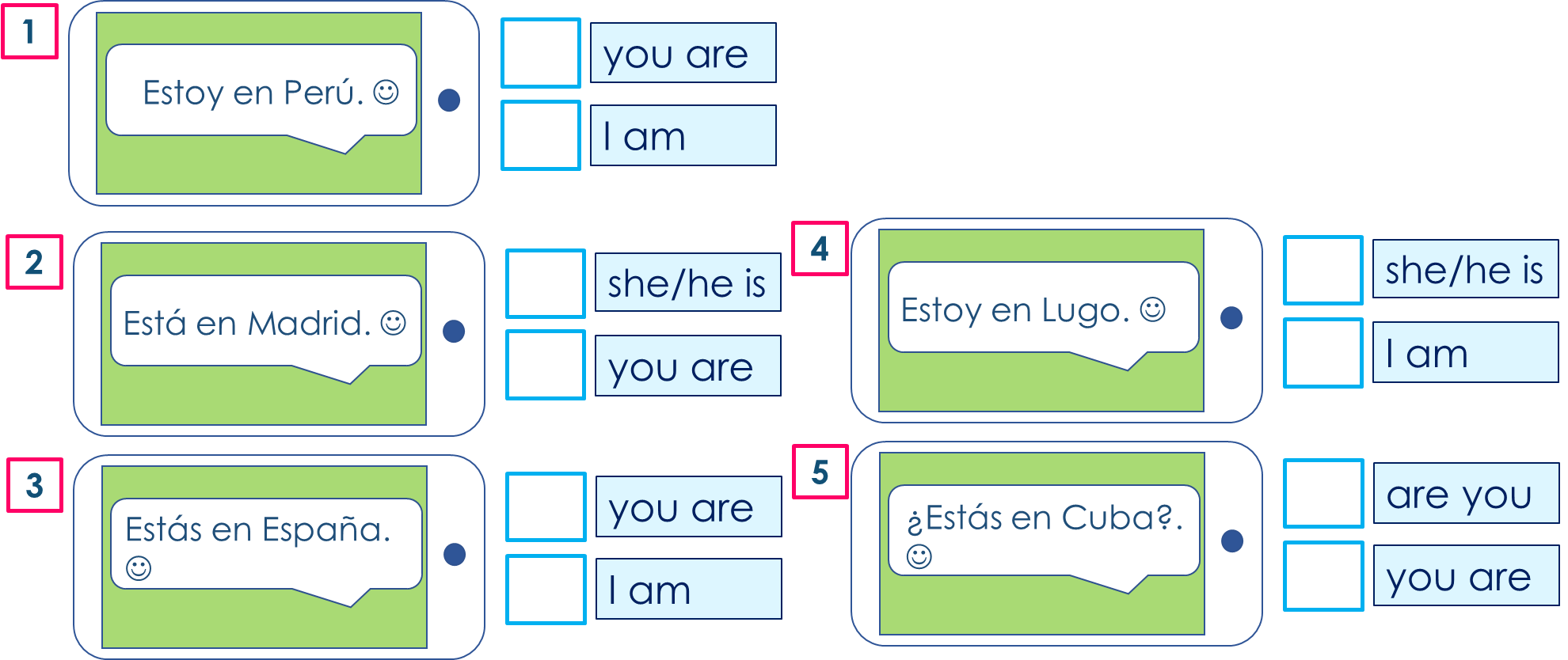 Decide who is in each location. Write 1-5 and I am, you are OR she/he is.
escribir
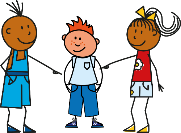 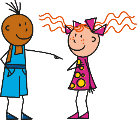 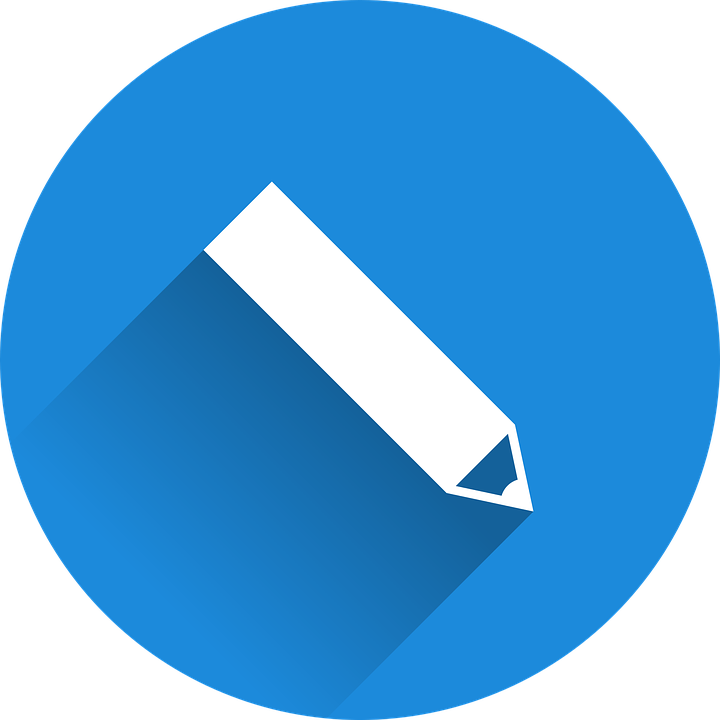 Write the sentence in Spanish. You choose the city and country.
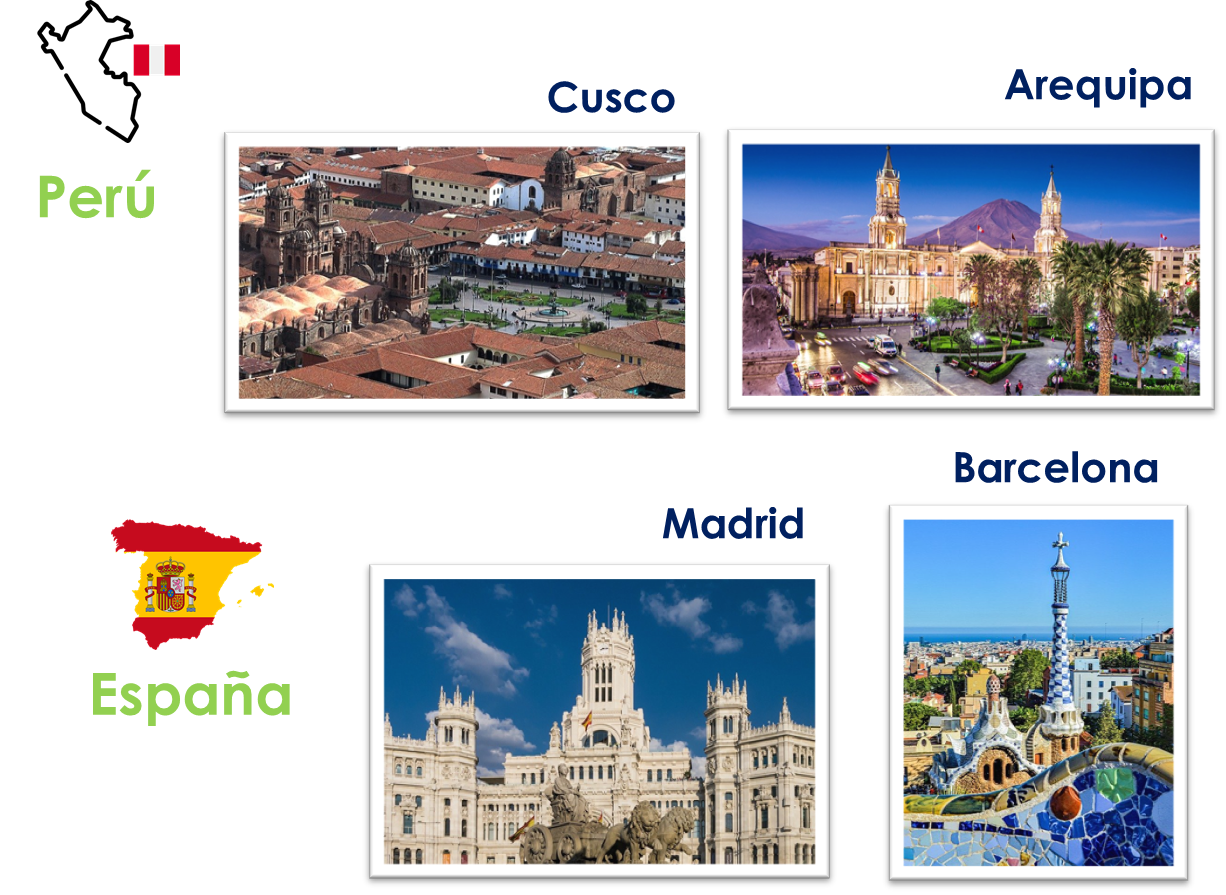 1 _________________________________.
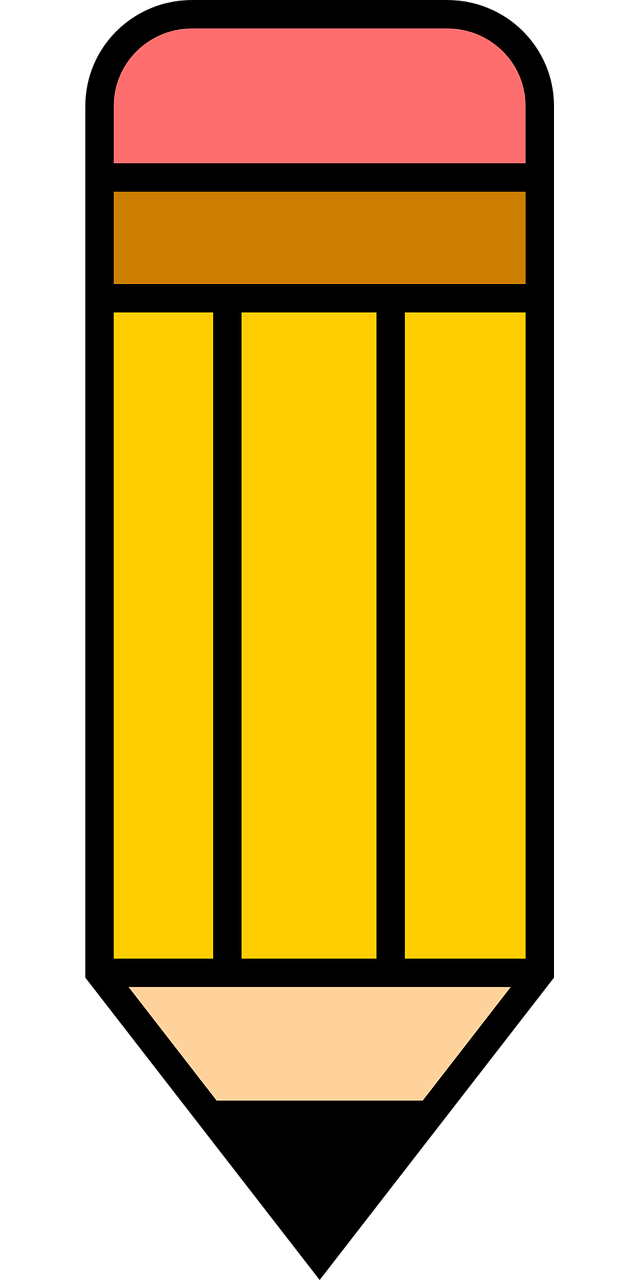 hablar
(You are in____________).
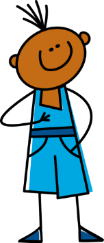 2 _________________________________.
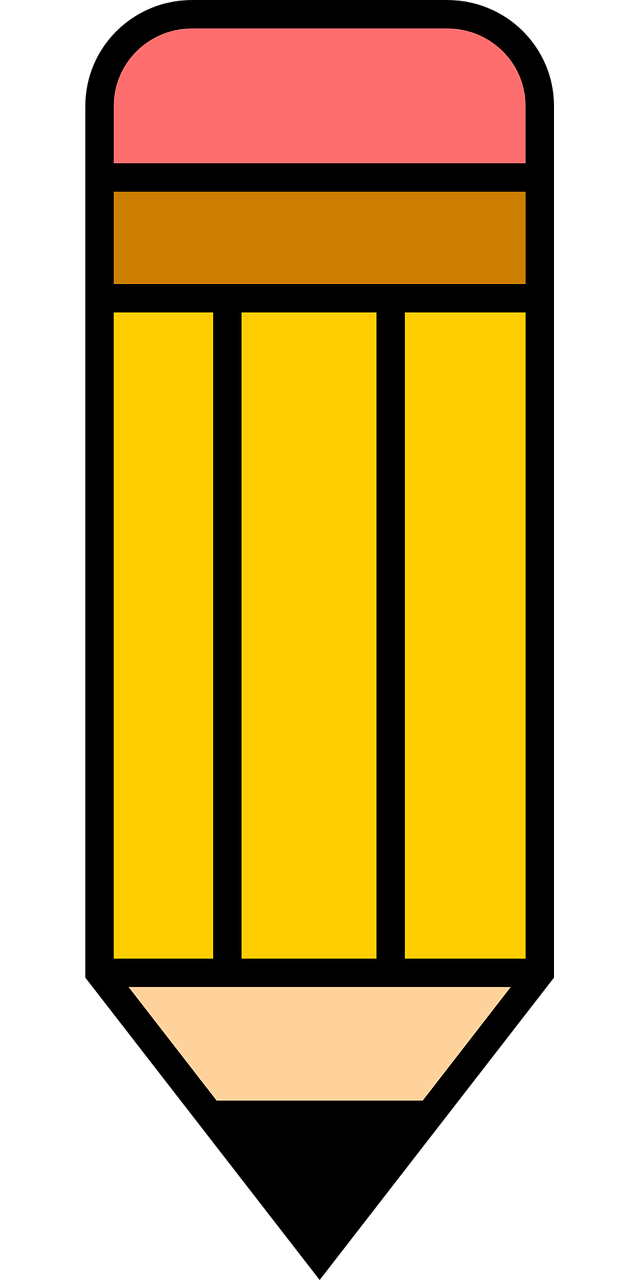 (I am in____________).
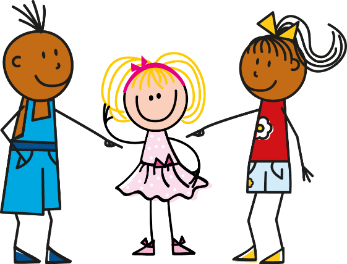 3 _________________________________.
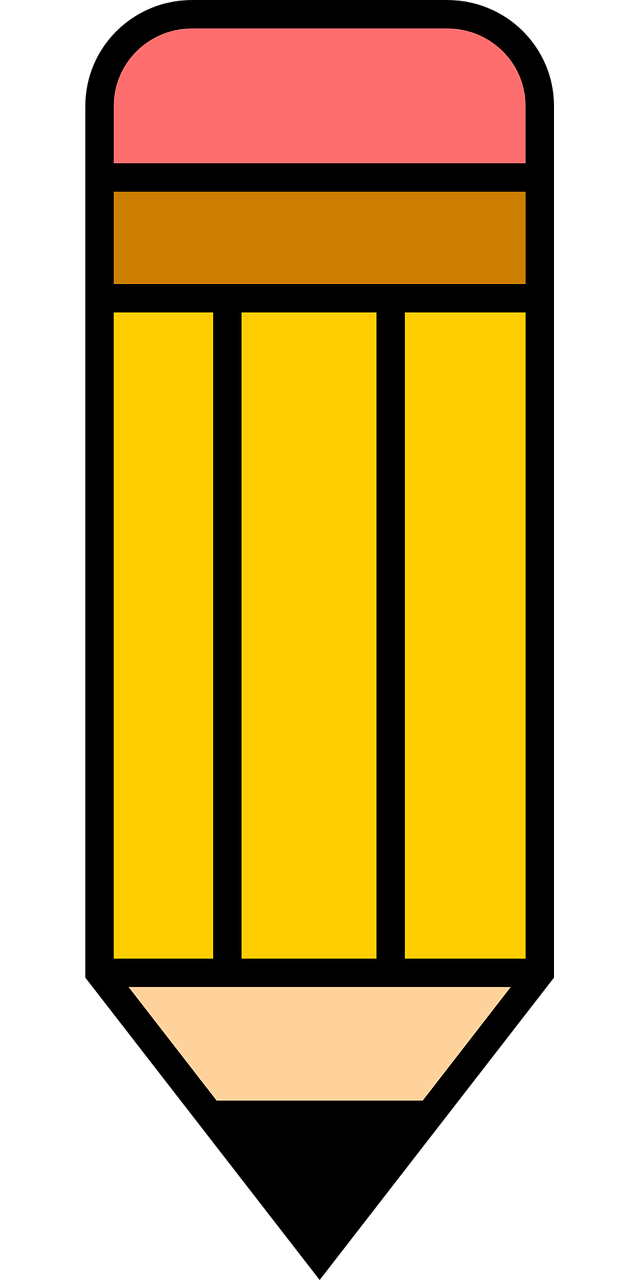 (She is in____________).
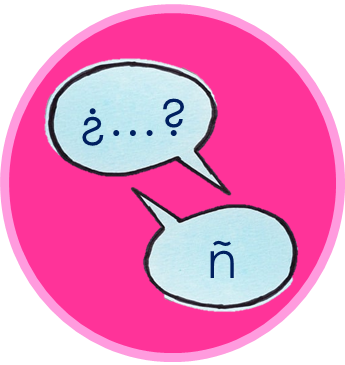 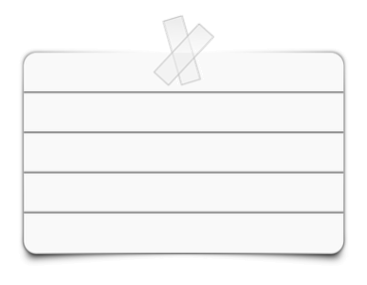 Tell a classmate who is in the class.
Example:
¡Hola! Estoy aquí.  Josh está allí. Beth está ausente.
Vocabulario. Try to write the Spanish. Use the language guide, if needed.